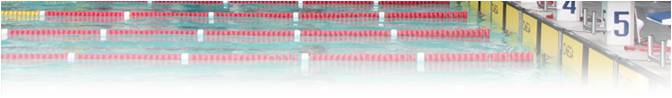 游泳
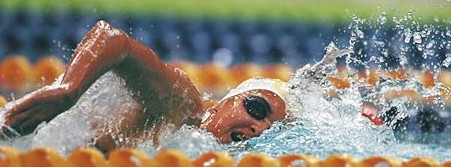 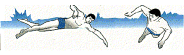 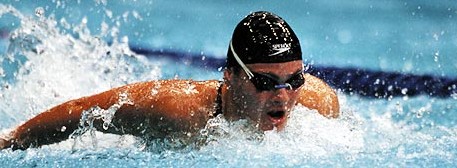 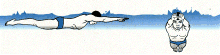 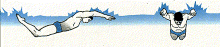 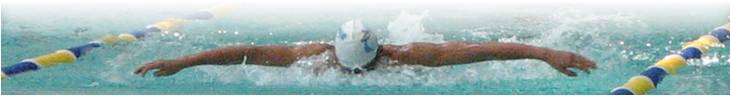 1
仰  泳
又名背泳，是一種游泳姿勢，躺在水面倒著游，臉面在水面上，呼吸方便，游泳者看不到在往哪裡游，容易錯方向。
在所有競賽游泳方式中，仰泳是唯一運動員在水中開始的姿勢，其它都是跳入水中。
動作配合：兩臂各划水乙次，兩腿打水六次，呼吸乙次，身體自然伸展，仰臥在水中保持流線型，頭和肩部稍高，腰腹和腿部保持水平。
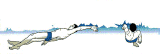 2
[Speaker Notes: 一、上身挺直，右手前伸，左肩部露出水面，並保持穩定狀態，頭部不動，下顎微收，腰挺        直，肚皮與水面略齊，眼睛盯住一目標(雙腳踢水處)，腿部動作向水面彈踢，兩腳背伸        直、內扣成內八字。
                                        二、手臂逐漸伸直上舉，肩膀應充分轉動配合，頭不動，左肩抬此，露出水面，右肩下沈，        踢起動作係彎曲線膝蓋(以不彎曲感覺上踢)，踢水時，膝蓋，腳尖不可露出水面，向水        面用力彈踢出水花。
                                            三、轉肩逐漸曲肘90度，向內抓水至胸旁的位置，掌心在水面下20公分深划，並用力快速向        下推水到臀部下方；打水動作應靈活運用骨盤的回轉，腰部確實挺直地進行。
                                      四、呼吸是一手划臂時呼氣，另一手划臂時吸氣。
                                       五、手臂伸直，大拇指微碰大腿後上提出水，手臂轉至肩後小指先入水，此時應挺胸、挺        腰，一手伸向前方時反側的腳應上踢。
                                          六、兩臂輪流划動，位置對稱。]
捷  泳
是模仿人體爬行的一種游泳姿勢，在各種比賽中速度最快，因此自由泳比賽中，人們都採用捷泳，所以捷泳又稱自由泳或爬泳。
游捷泳時身體俯臥在水中幾乎與水面平行
兩腿上下交替鞭狀打水，兩臂輪流空中前移
肩前入水，經腹下向後划水，身體縱軸隨著兩臂划水自然轉動，頭同時側轉呼吸
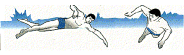 3
[Speaker Notes: 一、右手高肘 入水，食、拇兩指同時入水，掌心稍斜外、向下(入水處約伸直手臂的二分之        一)；左手在胸前，掌心向腳，曲肘大於九十度，肘部比手腕位置高。手指離水約一拳        頭或手掌高，額頭與水面齊，眼注視手背。                                                       二、右手臂入水即向前儘量伸直，左手以肘為支點不動，用力向後推水。無論手的動作如何        動，肘部均應保持比手腕更高的位置，頭部左轉換氣，兩腿上下打水(以彈踢的感覺打        水) ，腰要挺、胯要鬆，大腿帶動小腿，大小 腿同時用力，小腿後彎不超過四五度，雙        腿微內八字，腳趾內扣，腳掌不可露出水面，一手伸向前方，配合反側的腳使勁踢下的        動作。                                                      三、右手臂伸直後，即曲腕向內抓水，左手推至手臂伸直，大拇指微碰大腿，換氣以爆炸式        換氣為宜，換氣轉頭至嘴一半出水即可。
                                                        四、右手曲肘九十度逐漸向胸下划水；左手直手提出水，上提揮臂， 以上為圓心，後臂為半        徑，向天畫一半圓，前臂微曲，手臂在水中與在空中，都經過直、彎、直的過程，運用        腹部與大腿的力量下踢，腿下踢時要用力，必須微彎 膝蓋進行(如鞭子般彈踢)。
                                                         五、右手前臂划至胸前下方，曲肘掌心向腳；左手形成高肘入水姿態，上臂內側微碰耳朵。        利用背部與臀部肌肉的力量上提，腿上提時放鬆，且必須在膝蓋伸直的姿勢下進行。
                                                        六、右手以肘為支點不動，掌心用力快速向下雇水；左手高肘入水，手臂動作不僅運用臂        力，也充分運用背、胸的肌肉，即所謂利用全身游泳的技巧。  *在水下划水的手，需轉肩下沈(即垂肩、不垂肘)，以利另一又隻手的上提及增進推進力。   當手入水時，手背離水面下約一拳頭或一掌深度(15公分)挺胸及腰，手開始儘量前伸下壓   時，手背離水面深度約三手掌(此時應有漂浮三秒]
蛙  泳
摹仿青蛙游泳的一種游泳姿勢，泳姿中速度最慢，適合於長距離游泳。
手先五指併攏前伸，手往胸部的地方劃轉一圈，手回復前伸動作。手划到靠近胸前時，抬頭出水面以嘴吸口氣，再潛入水中。手部動作前伸後約一到三秒， 再做腳部划水動作。
腳部的動作是兩腿略分，向前屈膝，腳跟與腳掌平行，後蹬讓身體向前划行，如此配合連續動作。
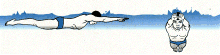 4
[Speaker Notes: 一、用夾下巴似的將雙臂伸直，即弓背、縮肩，大拇指朝下，手掌略微向外側；兩眼注視手        背，額頭與水面齊；兩腿併攏，腳尖挺直，全身肌肉放鬆。                                                                  二、單憑肩、背的肌肉放鬆，使雙手朝兩側張開，約肩的兩倍寬，採九十度高肘位，不得下        沈。                                           三、當手臂張開時應挺腳，以肘為支點朝下划水(用力點)，肘部為支點不可下沈，腕部儘量        伸直；兩腿慢慢分開收腿，腳跟儘量靠近臀部，膝蓋分開不可超過一拳頭或一掌寬。                                      四、手划下後，上臂在腳前抱水，不可在腋下抱水；收腿時腳跟不可互碰，應直接慢慢分開        收腿，兩腳掌向外翻，腳尖下勾，膝蓋內縮成內八字形收腿。                           五、雙手抱水後，不得在胸前停留，應快速前伸低頭潛入水中；腿部蹬出時，必須以鬆弛腳        踝的狀態，將水蹬夾向外、後、下方至兩腳掌跟內側互碰。                           六、這時頭縮回肩部，將手伸向前面。蹬、夾要快(膝蓋完全伸直再夾腿，速度將會減半)，        夾水要用力(用力點)。                           七、雙臂挺伸，大拇指朝下。夾水結束後，以踮起腳尖似的挺伸腳尖，腳跟併攏，然後放鬆        力量，此時漂浮三至五秒。蹬腿手前伸時吐氣，兩手划水成心形，收腿時吸氣，換氣時        下顎與水面略齊，雙腿應成倒心形蹬夾水。]
蝶  泳
像海豚般上下擺動，是一項十分優美的泳姿。
蝶泳以腰部為中心，將身體彎成「ㄑ」字形，以手臂的划手和打腿所構成，划手或打腿的動作要同時對稱。
蝶泳腿部係模仿蛙泳的游法，兩臂則對稱由前往後划水，經由空中向前移臂，動作近似蝴蝶飛行的動作，故稱蝶泳。
動作配合一般是：一次划臂，兩次打腿，一次呼吸，其速度僅次於捷泳。
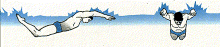 5
[Speaker Notes: 一、兩臂平肩伸直弓身下潛，使全身沒入水中，再弓腰，兩腿併攏，兩腳趾內扣成內八字，        曲腿。
                                      二、兩臂伸直儘量挺腰及胸，用力向下，擺腰、蹬腿打水用力(較重、前進推進力所在，為第        一次大擺腰)，打水時水花要少，且不可露出水面，腿伸直。身體在水中漂浮三至五秒，        兩手上舉至手背離水面下，約一拳頭深時，準備划水及第二次擺腰。
                         三、兩臂先向外抓水，再向內抱水，至齊眉處成高肘位，眼看兩手背，曲腿、凸腹，兩        腳趾內扣內八字。
                         四、兩臂用力向後推水，同時水中吐氣，推水同時應用力挺腰向上至伸直；雙腿藉反作用力        向下彈踢打水，至雙腿打直(為第二次小擺腰用力較輕)，抬頭、凸出 下顎、大口吸氣，        全身挺直。                               五、兩臂雇水至大腿邊，大拇指微碰大腿，迅速收顎、低頭。
                             六、藉蹬腿打水反作用之力，頭下壓，兩像蝴蝶展翅出水掌對向天，順勢向前甩；腿伸直併        攏。                                 七、手臂與水面平行，且與水面愈接近愈好，兩手指尖離水上約一掌高，腿開始微曲。                                     八、低頭甩臂，兩點入水與肩同寬，曲腿、弓身，兩趾內扣，全身入水，游備做第二循環。]